Special Commission on State Institutions
March 21, 2024
3:00 - 4:30 pm

Virtual / Zoom

Evelyn Mateo		Matt Millett
Co-chair		Co-chair
1
Agenda
Welcome and introductions
Recap of Last Meeting
Vote to approve minutes from 1/18/24 meeting
Presentation of Power Point templates for SCSI; update on YouTube Channel
Recent developments regarding Bridgewater; Tewksbury State Hospital and Fernald State School 
Update from Workgroups 
Next steps
Vote to adjourn
Welcome and Introductions
New Commission Member- 
Sister Linda Bessom-a family member of a current resident of the Hogan Developmental Center.
Welcome and Introductions
Recap of Last Meeting

Vote to approve minutes from 1/18/24 meeting
Updates from CDDER
Update on YouTube Channel 

Presentation of Power Point templates for SCSI
SCSI Branding & Template Sample #1
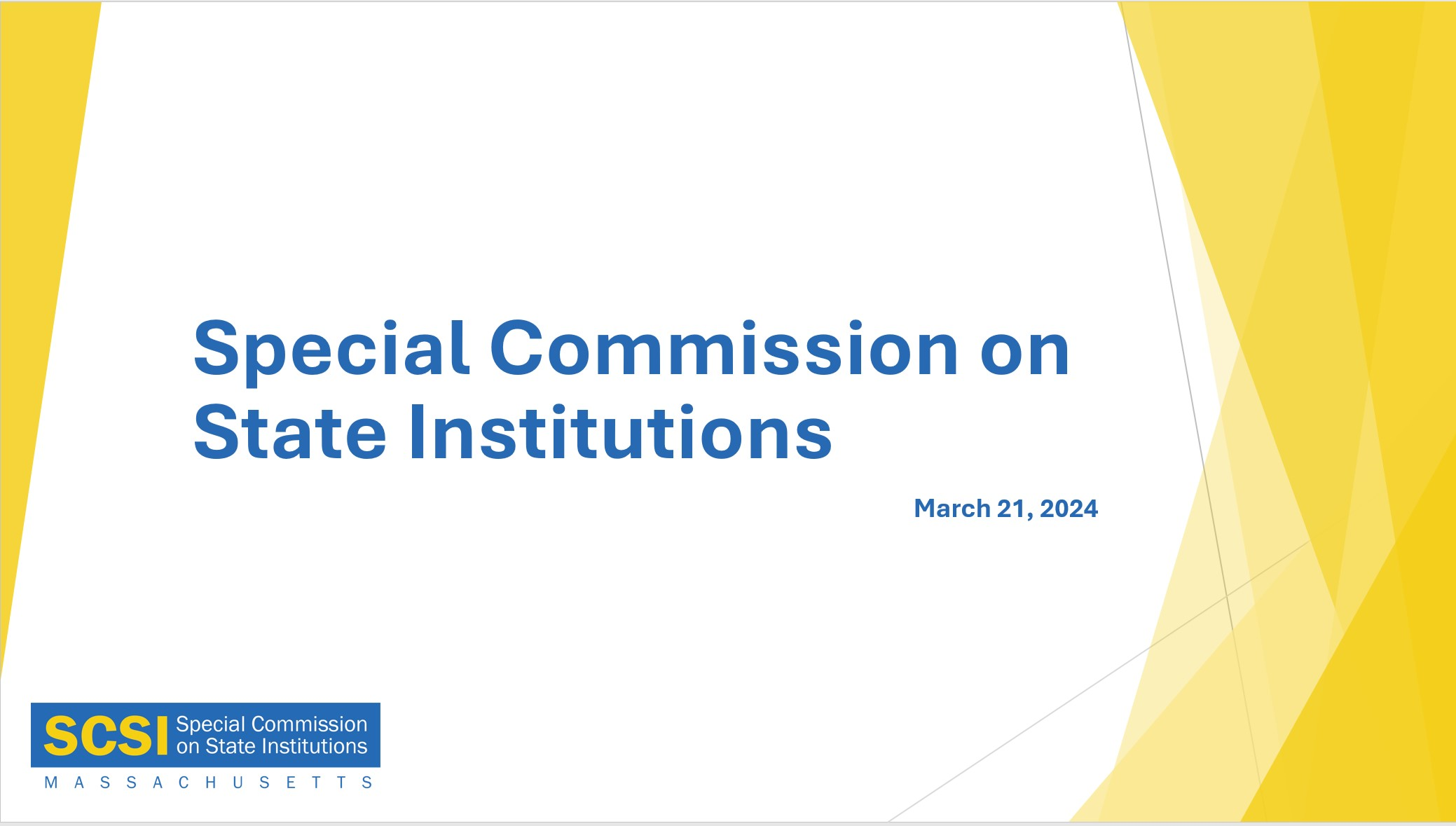 6
SCSI Branding & Template Sample #2
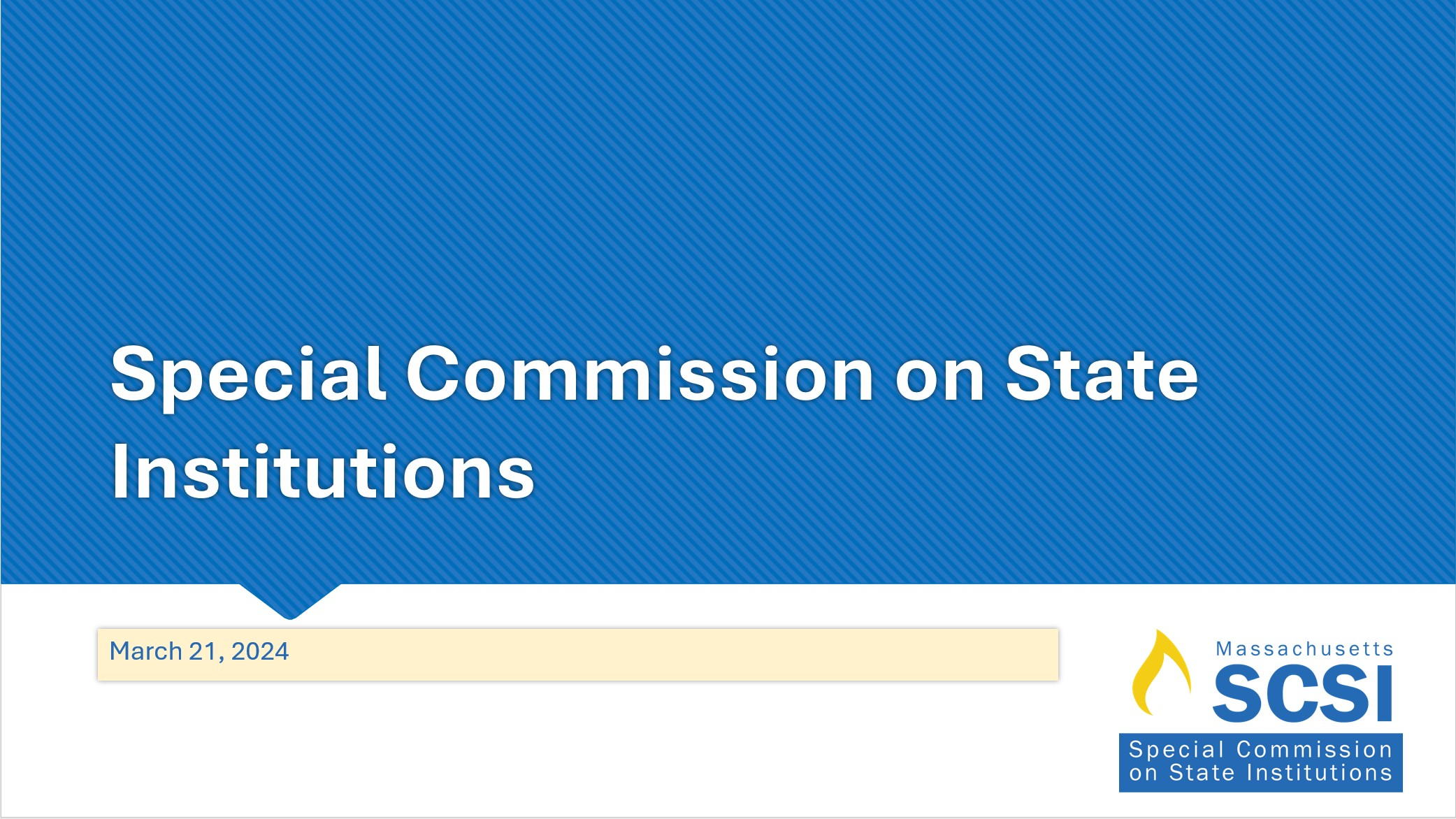 7
SCSI Branding & Template Sample #3
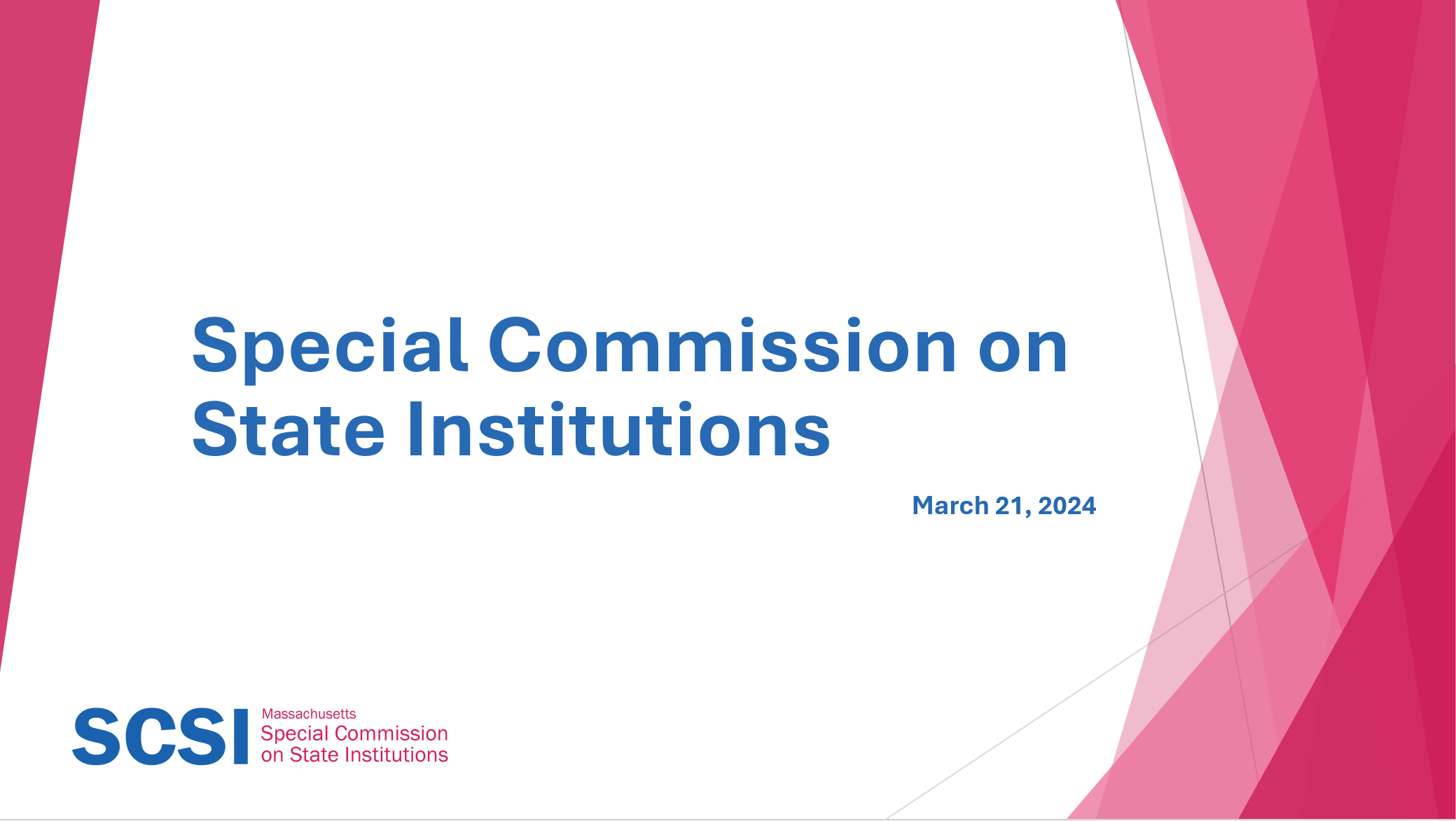 8
Recent Developments
Bridgewater State Hospital
Disability Law Center Report
Conditions at Tewksbury State Hospital
Updates on the Fernald State School
Updates From Workgroups
Workgroup 1:  Letter of Inquiry
Workgroup 2:  Records 
Workgroup 3:  Burials
Workgroup 4:  Framework for Memorials
Please contact CDDER at SCSI_Support@umassmed.edu if you would like to join a workgroup.
10
Letter of Inquiry-Reggie Clark
5 requests:
Look for any remaining records at the closed institutions
Address any record security issues identified 
Develop an easy-to-follow process to make record requests
Create a clear process for how all confidential records stored and when these records are allowed to be destroyed
Provide a list of records that may be stored at facilities or government offices still in operation

Requested a preliminary response in 90 days
Letter of Inquiry
Vote on whether to approve and send the Letter of Inquiry
Records and Records Access Alex Green
Discussed:
Legal views of Public Record Law
Partnering with law school for research assistance
Current legislative activity re: Public Records Law

Next Steps:
Map out state record retention guidelines
Seek key informant interviews 
Supervisor of Records
Division of Open Government
Individuals who have attempted to access records
Burials and Burial Locations-Kate Benson
Discussed
What is known about the status of existing cemeteries and burial locations

Next Steps
Create a Gap Analysis 
Request current burial practices from active institutions
Interview Key Informants
Framework for Remembrance- Rania Kelly
Discussed:
Mission/Vision and Goal of the Remembrance
Examples from MA and from other states
Possibility of partnering with architecture/design programs from local university

Next Steps:  Presentation from Belchertown State School Friends Association in April.
Next Steps
Next Steps


Vote to Adjourn